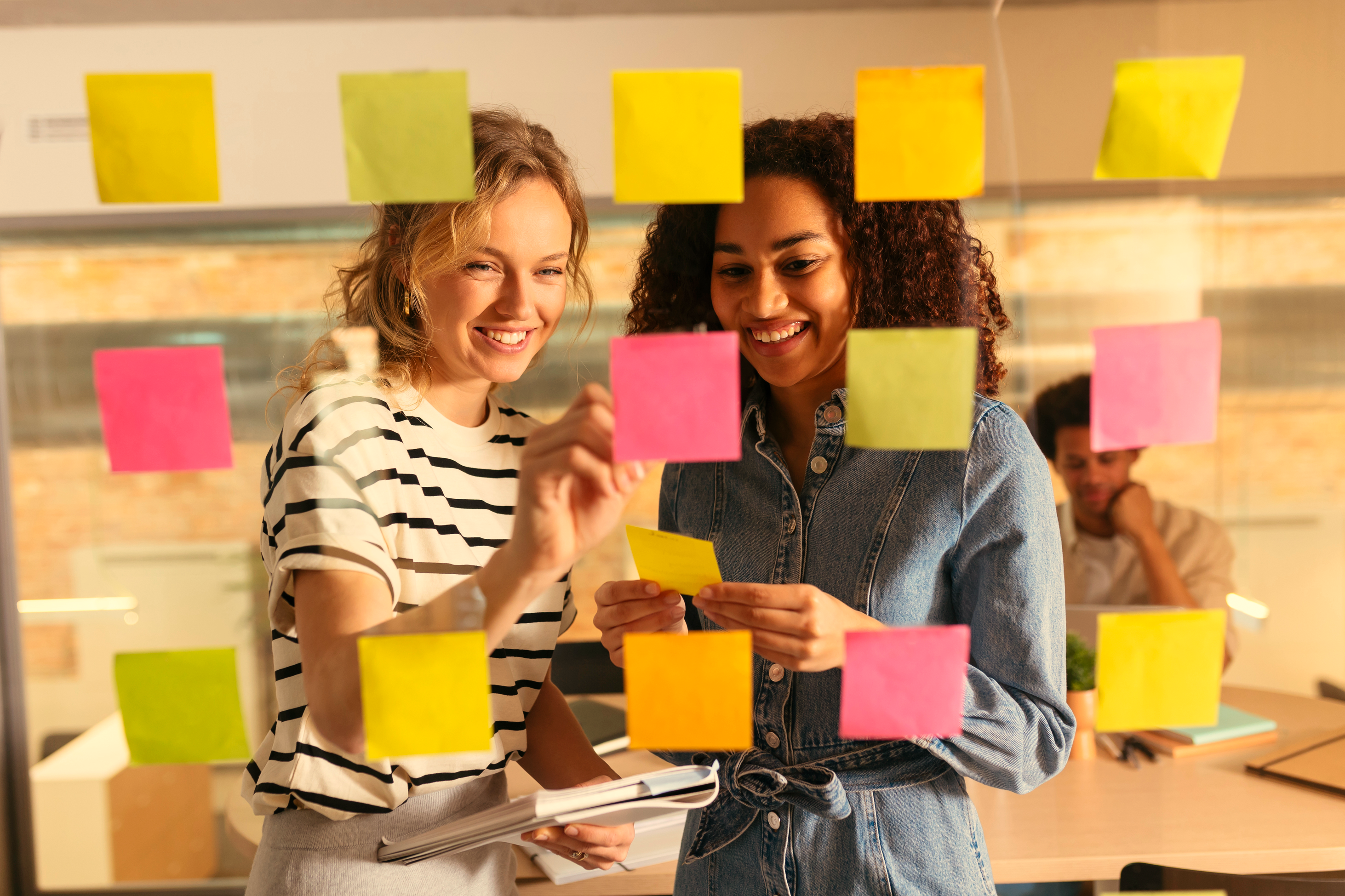 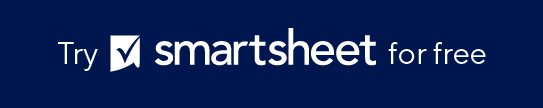 User Story Mapping Slide Template
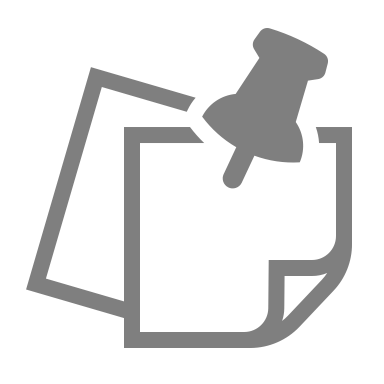 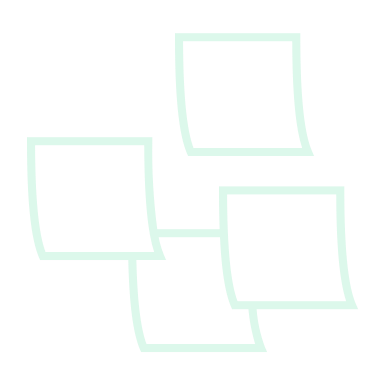 CONTENTS
CONTENTS
Introduction to User Story Mapping
Defining User Personas and Goals
User Stories and Task Breakdown
Prioritization and Release Planning
Feedback Integration and Conclusion
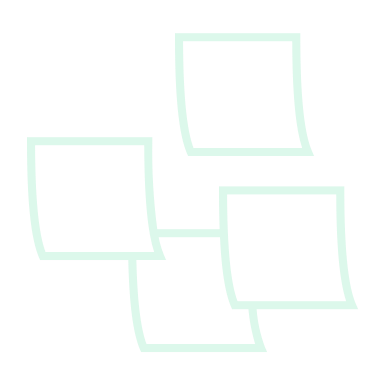 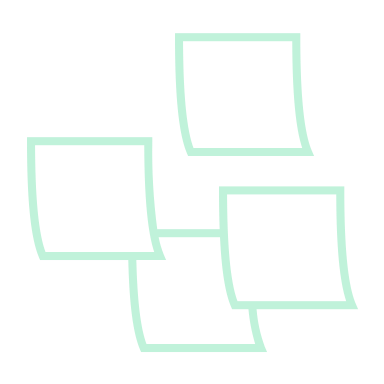 1. Introduction to User Story Mapping
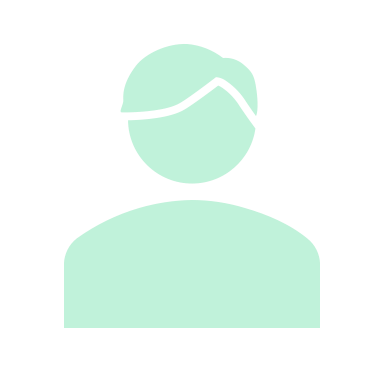 USER
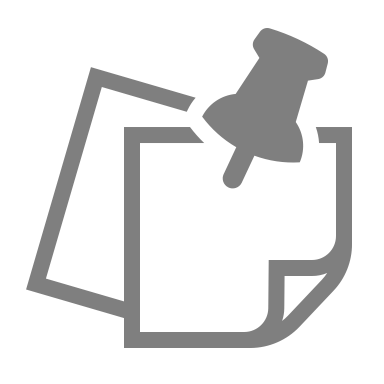 GOAL/ACTIVITY
GOAL/ACTIVITY
GOAL/ACTIVITY
Story / Task Breakdown
Story / Task Breakdown
Provide an overview of user story mapping and its benefits for Agile project management.
Story / Task Breakdown
Story / Task Breakdown
Story / Task Breakdown
Story / Task Breakdown
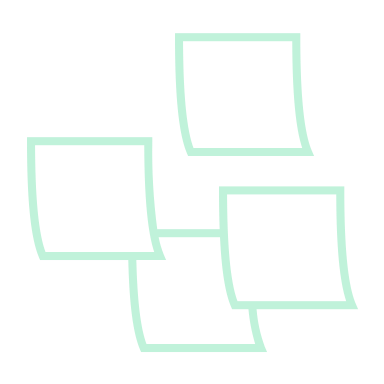 2. Defining User Personas and Goals
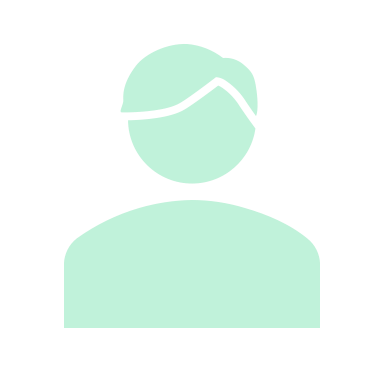 USER
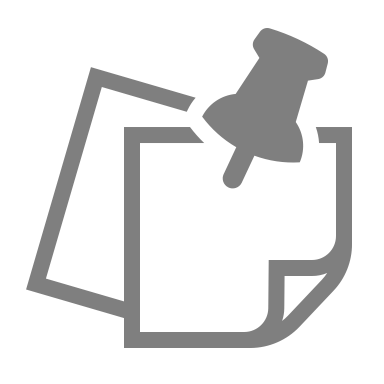 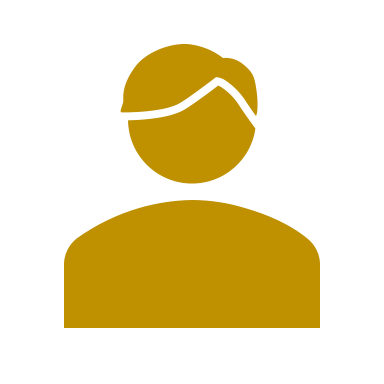 USER PERSONA #1
Goal and Activity Description
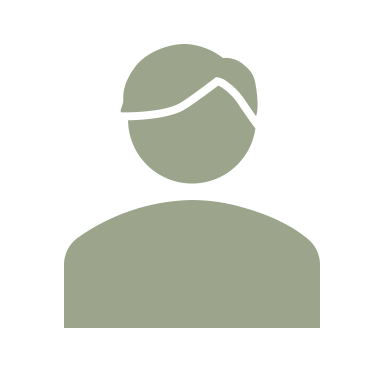 Combine user personas with their goals and activities to illustrate their interaction with the product.
USER PERSONA #2
Goal and Activity Description
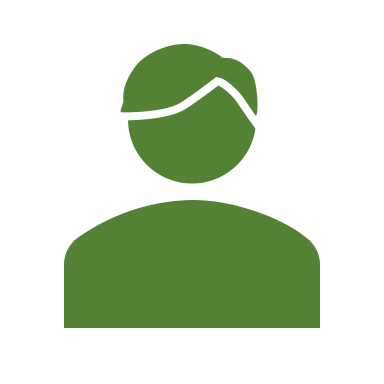 USER PERSONA #3
Goal and Activity Description
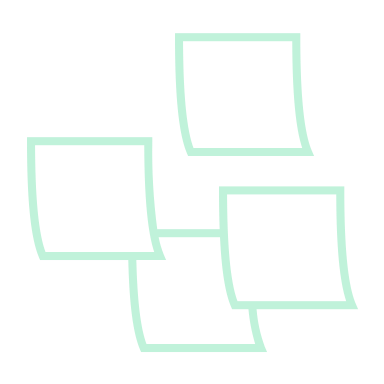 3. User Stories and Tasks Breakdown
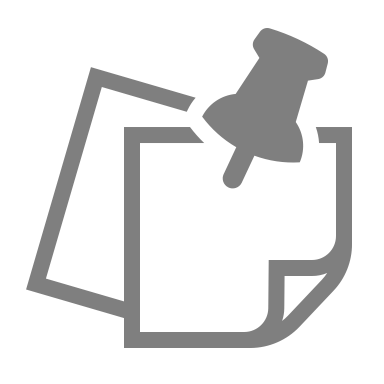 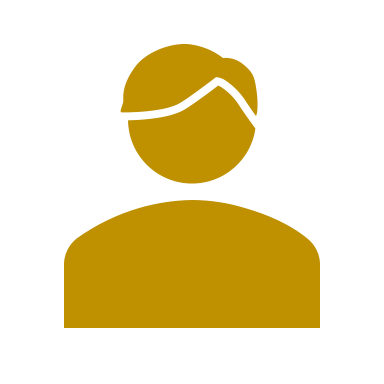 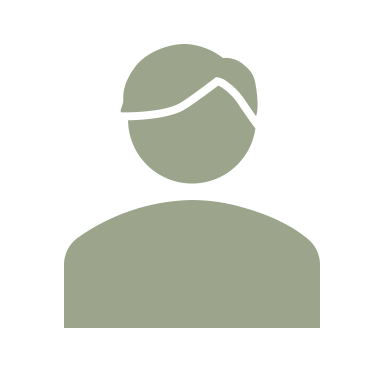 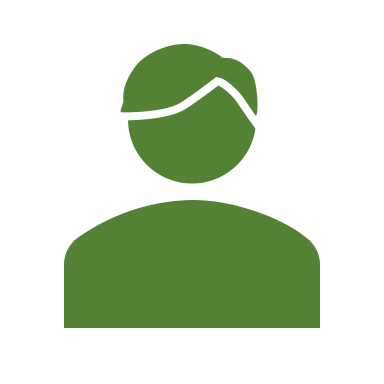 GOAL/ACTIVITY
GOAL/ACTIVITY
GOAL/ACTIVITY
Story / Task Breakdown
Story / Task Breakdown
Describe how to develop detailed user stories and tasks from the user goals and activities.
Story / Task Breakdown
Story / Task Breakdown
Story / Task Breakdown
Story / Task Breakdown
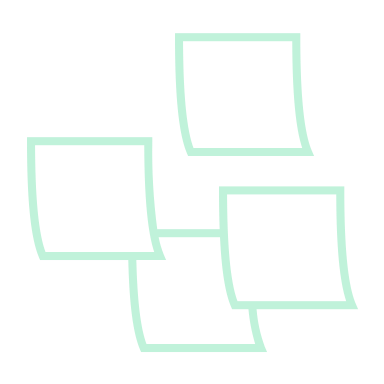 4. Prioritization and Release Planning
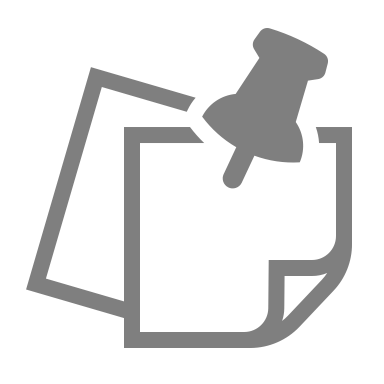 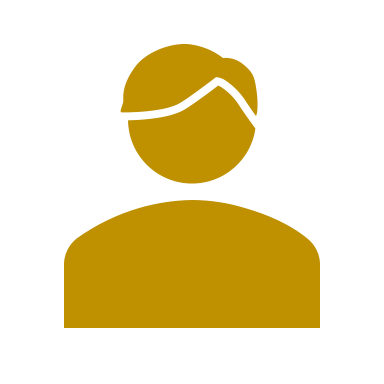 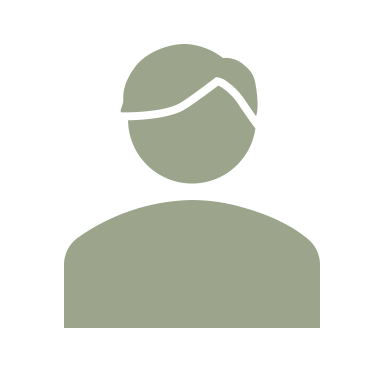 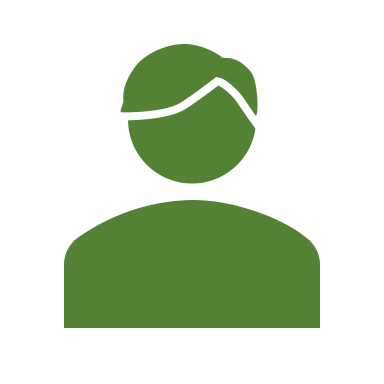 GOAL/ACTIVITY
GOAL/ACTIVITY
GOAL/ACTIVITY
Story / Task Breakdown
Story / Task Breakdown
Explain how to prioritize user stories and outline the release strategy.
Story / Task Breakdown
Story / Task Breakdown
Story / Task Breakdown
Story / Task Breakdown
RELEASE 1
RELEASE 2
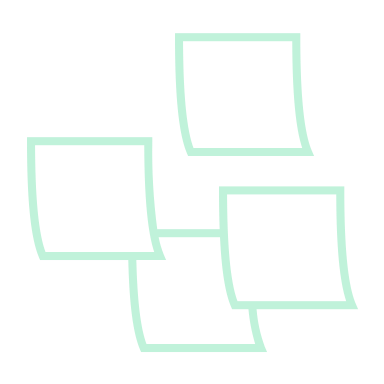 5. Feedback Integration and Conclusion
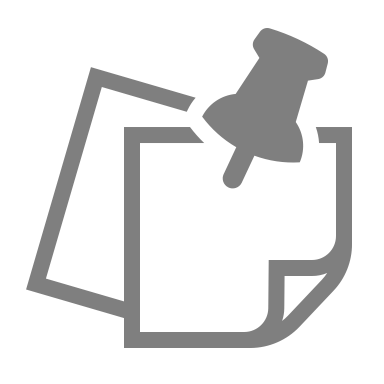 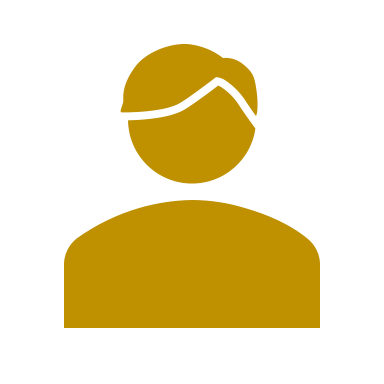 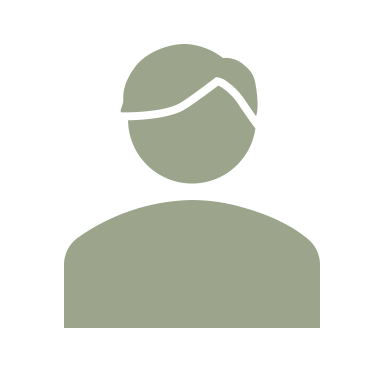 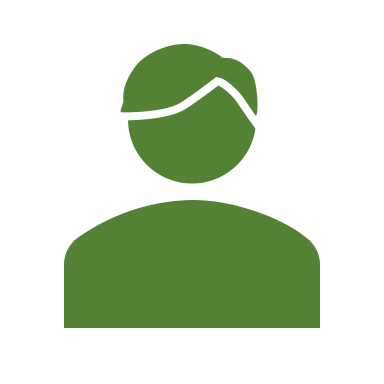 GOAL/ACTIVITY
GOAL/ACTIVITY
GOAL/ACTIVITY
Discuss the importance of feedback loops and summarize the next steps in the development process.
Story / Task Breakdown
Story / Task Breakdown
Story / Task Breakdown
Story / Task Breakdown
Story / Task Breakdown
Story / Task Breakdown
RELEASE 1
User Feedback
User Feedback
User Feedback
User Feedback
User Feedback
User Feedback
RELEASE 2